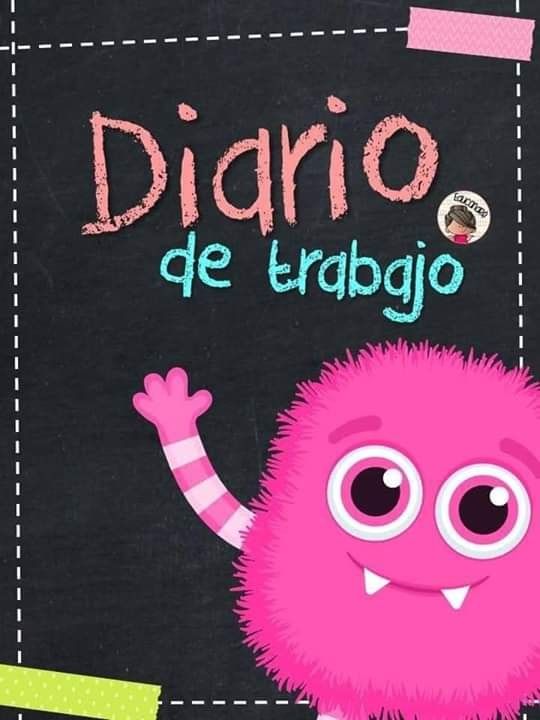 Diario de la alumna
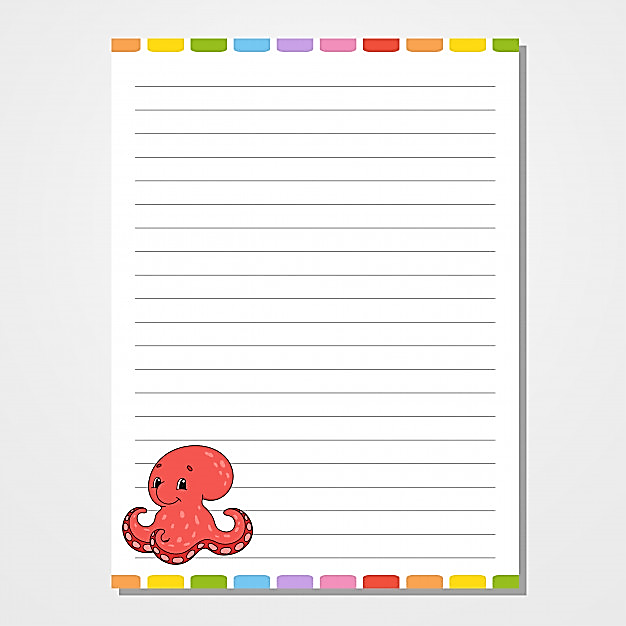 Jardín de Niños “Diego Rivera”
1º”A” 
Educadora: Denisse Mancillas
Practicante: Monserrat Mendoza
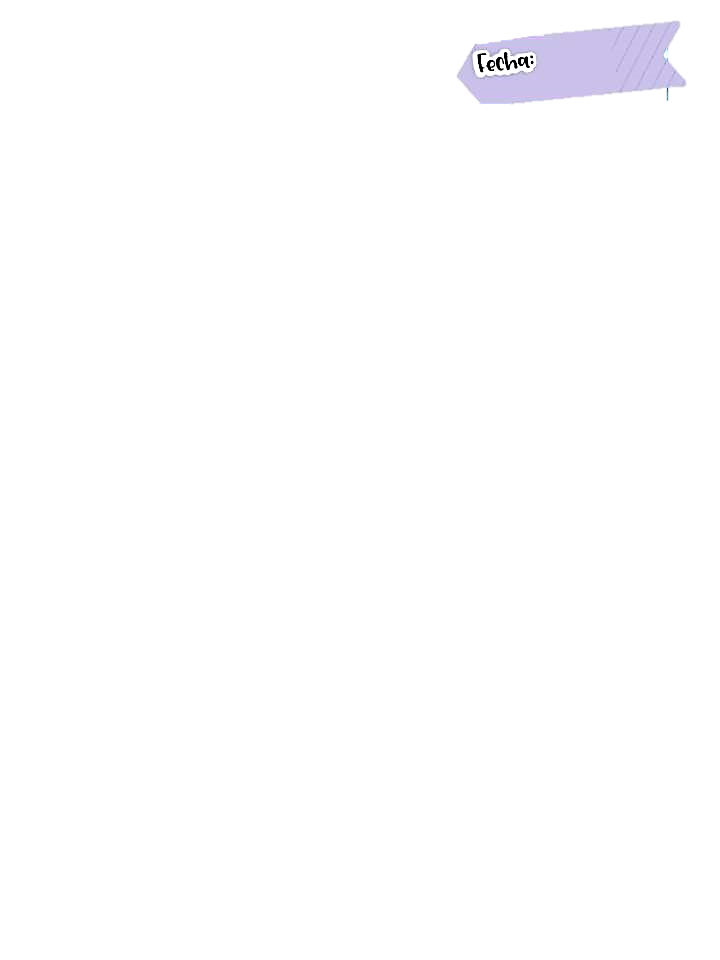 26/04/2021
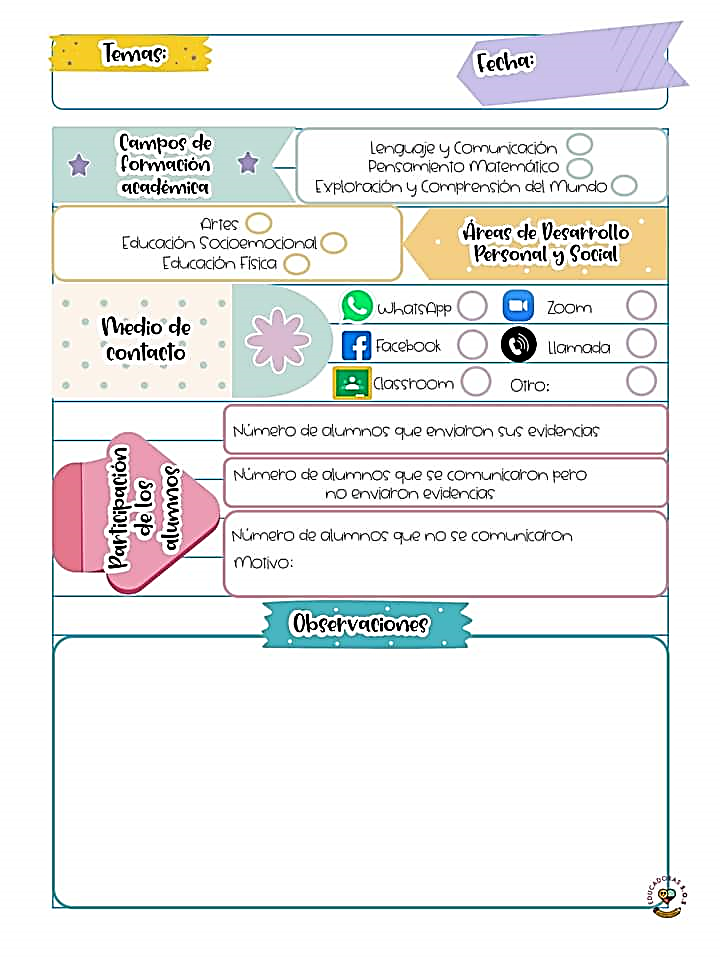 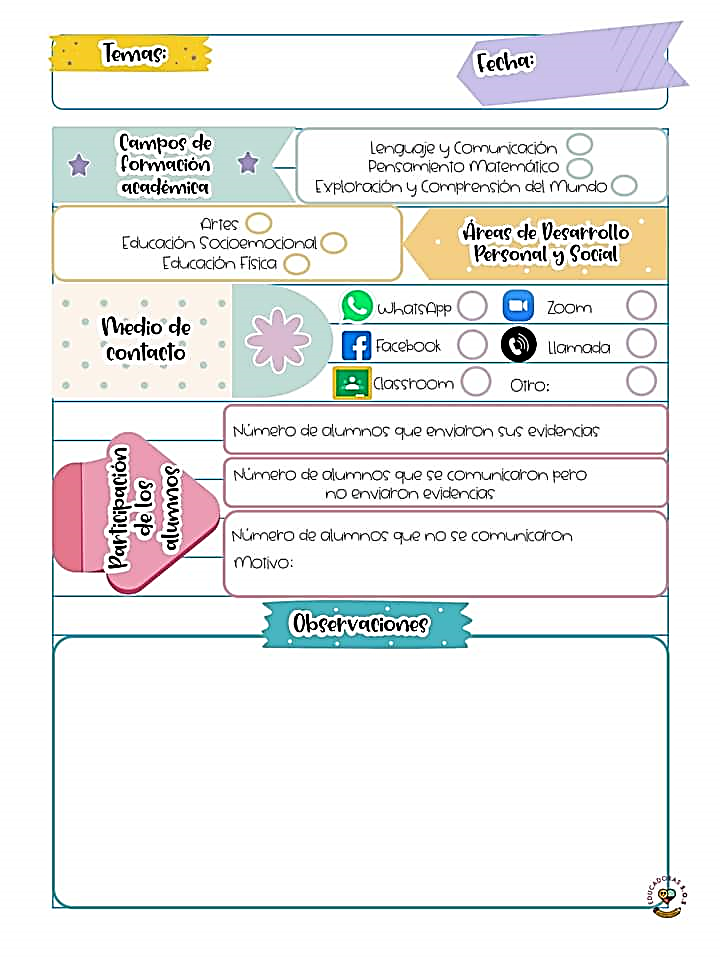 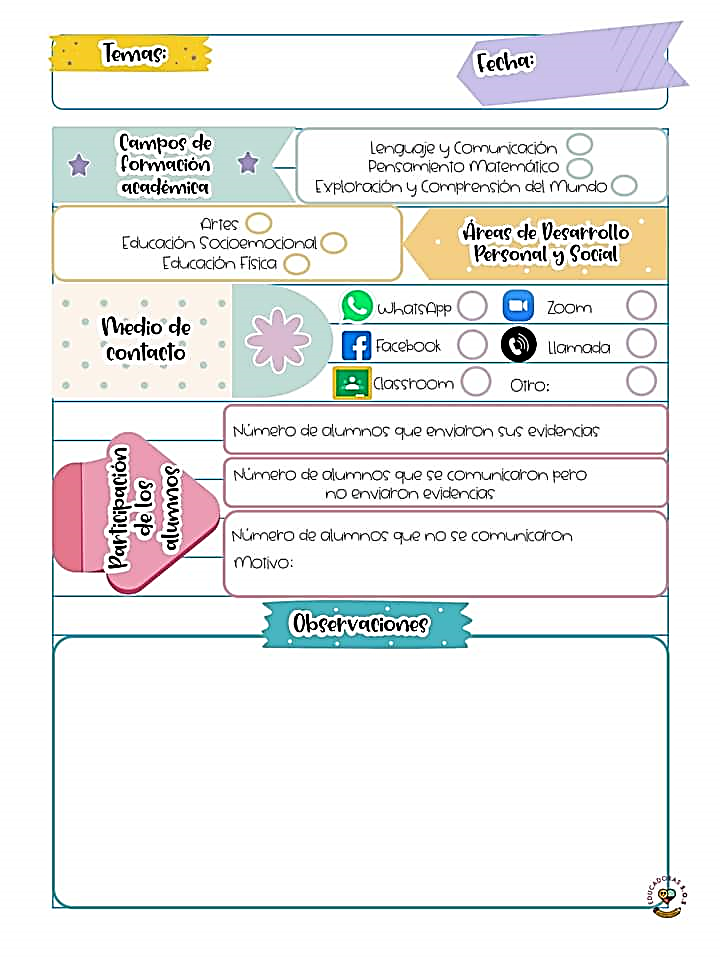 9
4
16
Desconocido
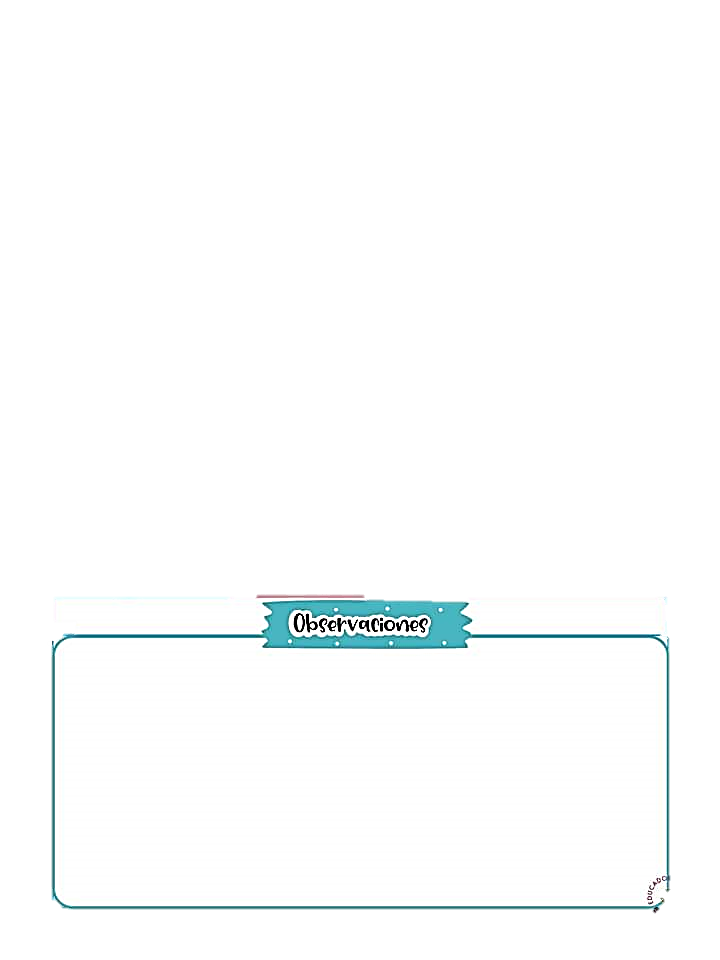 El día de hoy en la programación se abordo los pasatiempos y talentos personales a través de un espectáculo de magia y un show de presentación de talentos. También se abordo el canto de canciones en las cuales se trabajo el ritmo y velocidad. Posteriormente se diseñaron actividades en casa para reforzar los aprendizajes.